Succinct Non-Interactive Zero Knowledge for a von Neumann Architecture
1
Eli Ben-Sasson, Alessandro Chiesa, Eran Tromer and Madars Virza

USENIX Security Symposium 2014
Outline
2
Warm-up example
Problem definition
Contribution 
Evaluation
Comparison
Question time
What is zero knowledge proof
3
Interactive zero knowledge proof
theoretical systems where a first party ('Prover') exchanges messages with a second party ('Verifier') to convince the Verifier that some mathematical statement is true.

Properties
Completeness: honest prover can convince the verifier
Soundness: no cheating prover can convince the verifier
Zero-knowledge: no cheating verifier learns anything other than the fact that the fact is true/false
Example
4
AT&T want to assign frequency optimally across base stations




Seeking help from Google
No pay until knowing them have the coloring
No solution until they are paid up
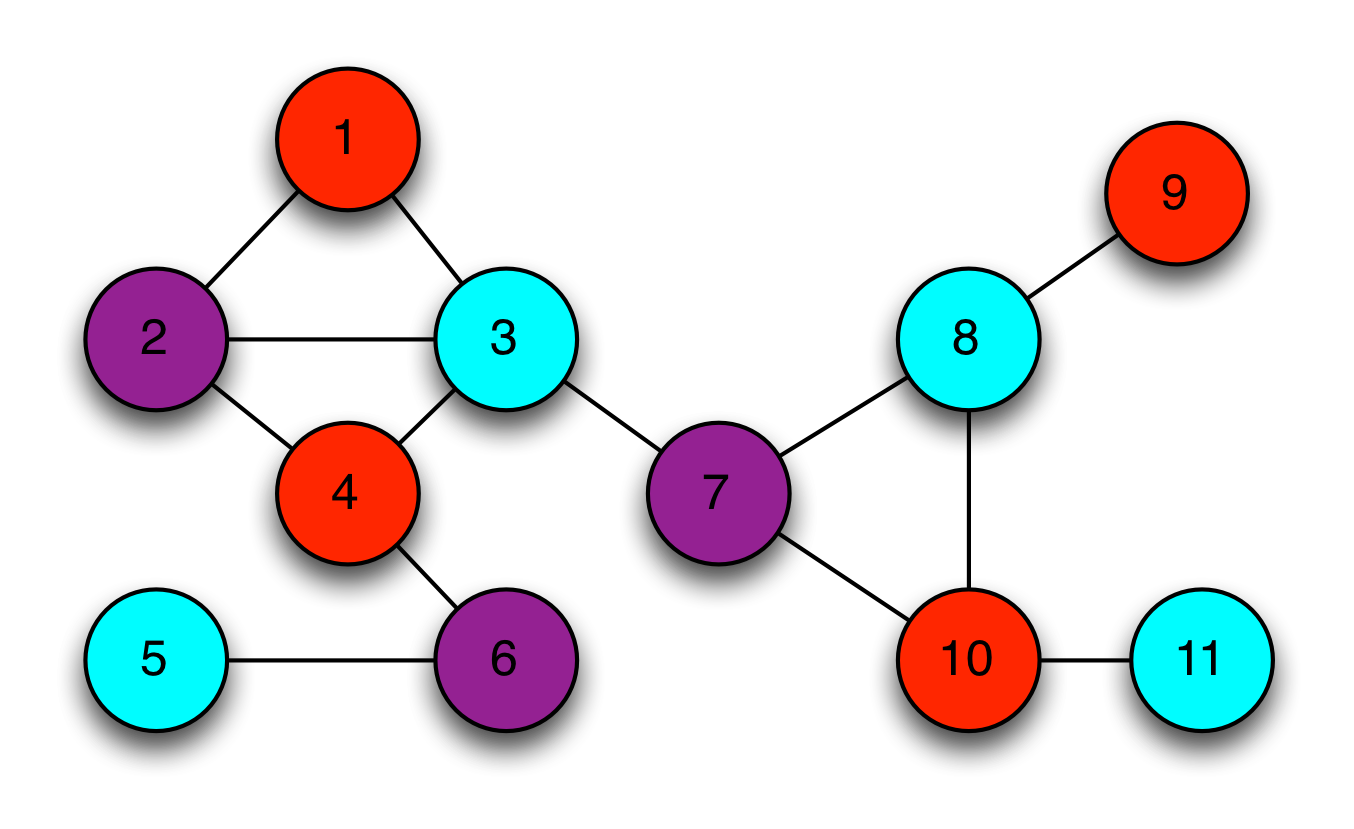 Solve the dilemma
5
Zero knowledge proof
AT&T place empty chart in the room and leave
Google walk in, shuffle the pens, color and cover node by hats
AT&T walk in, challenge one of the edges
Repeat until confidence is high enough
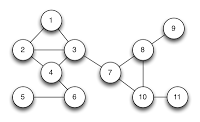 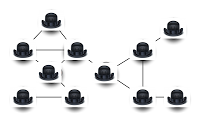 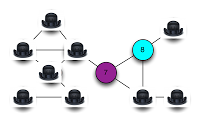 Non-interactive zero knowledge proof
6
Problem with interactive solution
No conversation, no proof
Cannot maintain conversation with many verifiers

Desired properties
Solution and proof achieved in one pass
Non-interactive solution
7
Let Google prepare a sequence of color pairs
Trivial to cheat: modifying the coloring whenever adjacent nodes conflict
An extra mile – no control over the edge sequence

Solution
Take all the commitments from proof iterations, join them into a batch
Compute the hash of the batch, and treat the hash as if it was a sequence of integers
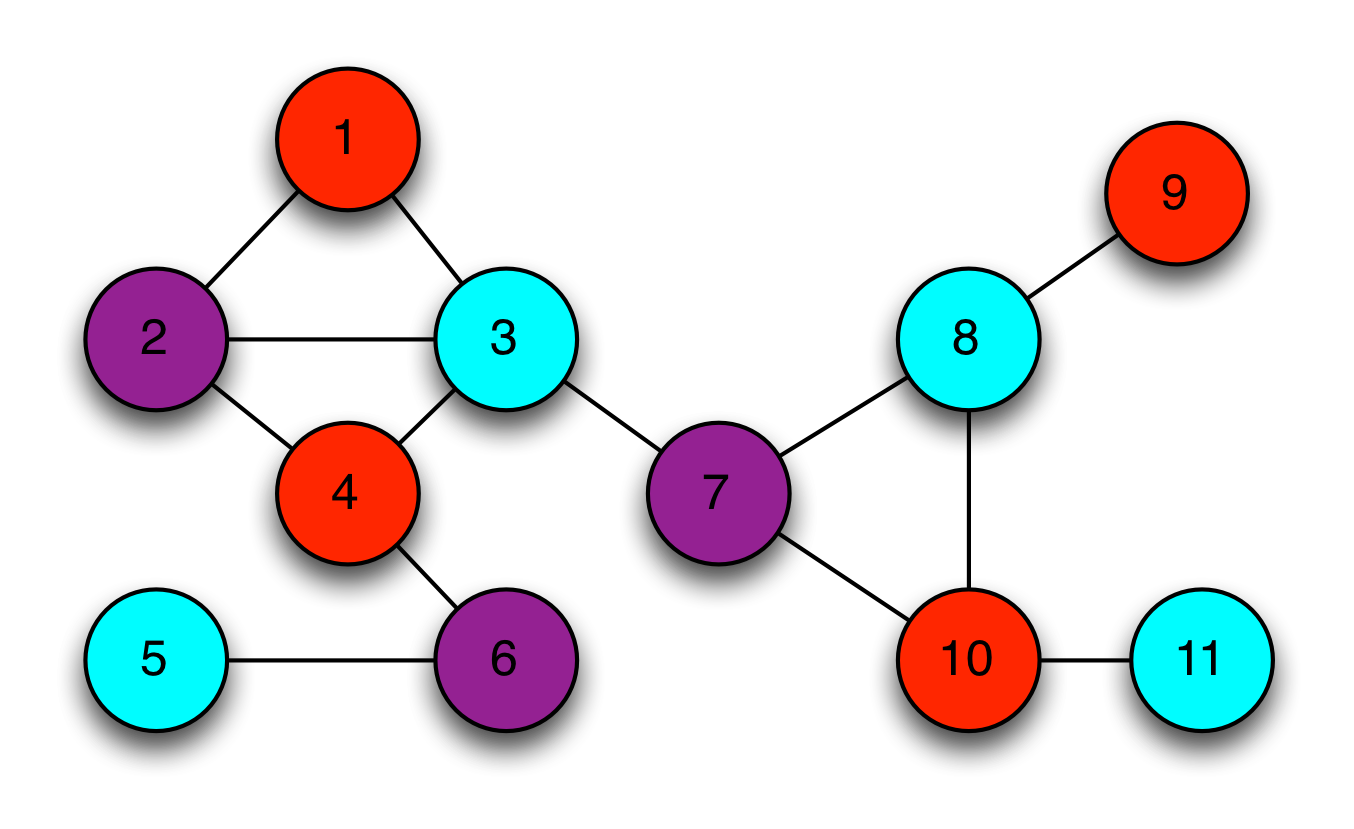 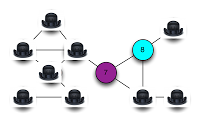 hash
Problem definition
8
Security problem
A client owns a public input x
A server owns private input DB
Client wishes to learn z = A(x,DB) for problem A known to both parties
Integrity vs. confidentiality
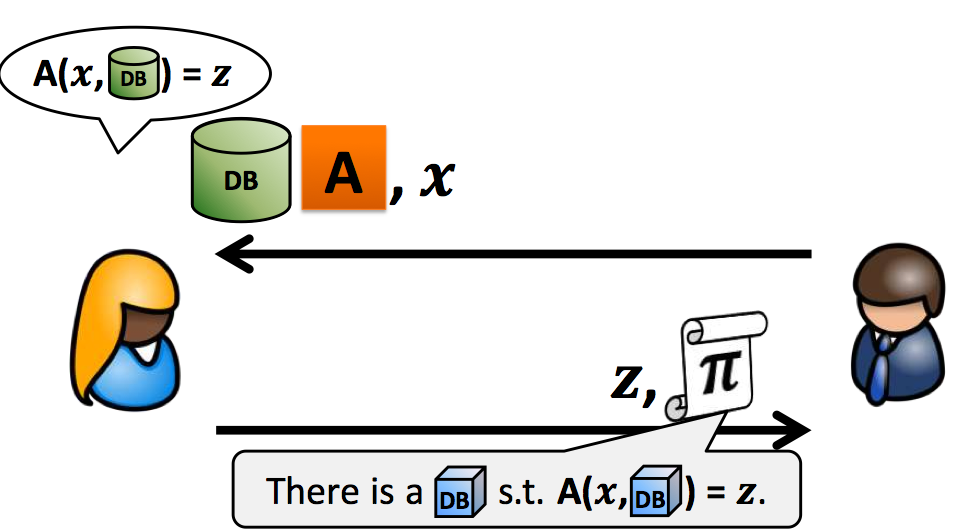 More than that
9
Universality
“hash” function for all kinds of problems

Efficiency
Interfacing problem to a universal setting
Conduct efficient proving & verfication
General Solution
10
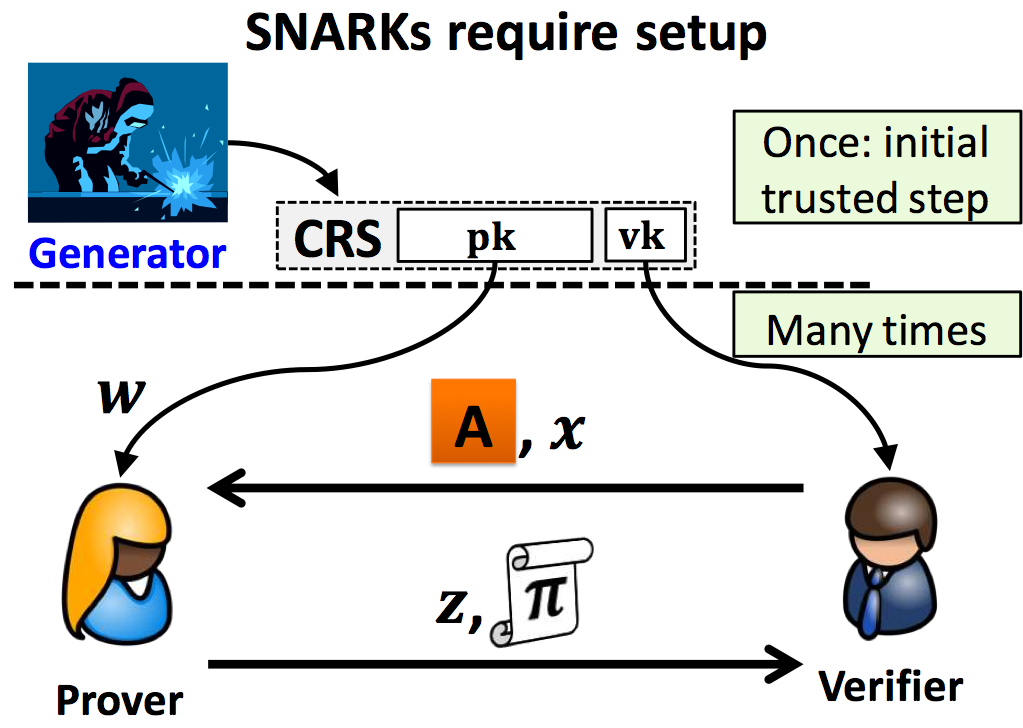 General Solution
11
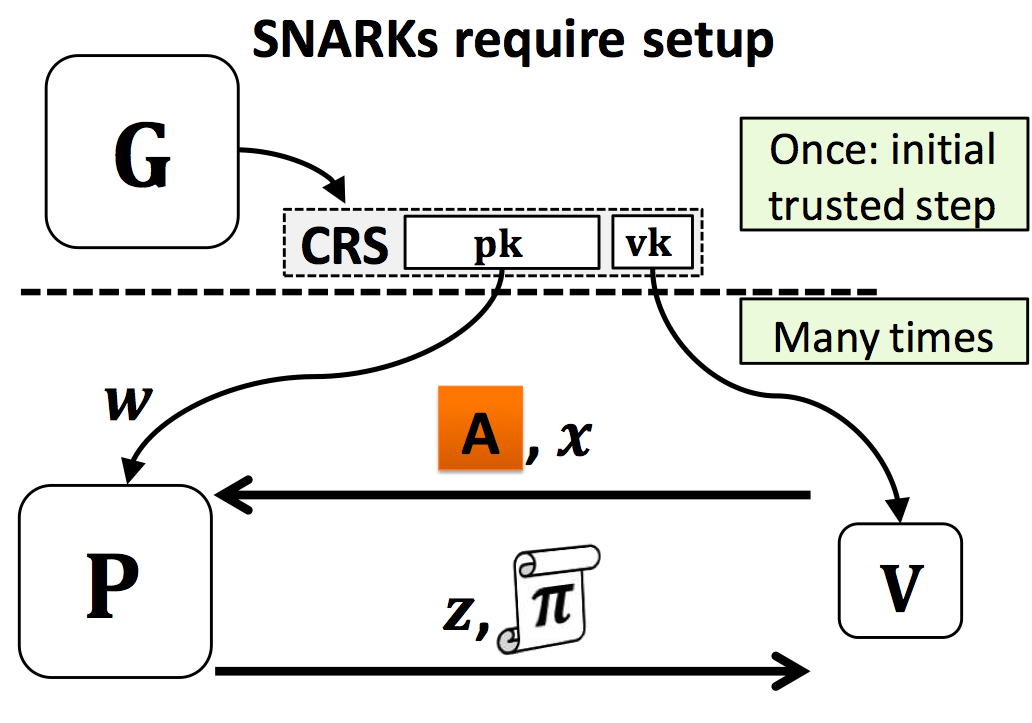 Circuit generation
12
Limitation of prior work
Per program key generation
Limited support to high level language

Proposal
One setting for all problem
Python?
A mini von Neumann architecture: vnTinyMem
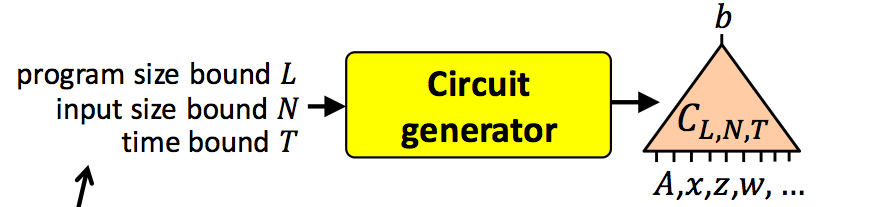 Circuit generation
13
Goal
Validity of instruction fetch
Validity of instruction execution
Validity of memory access
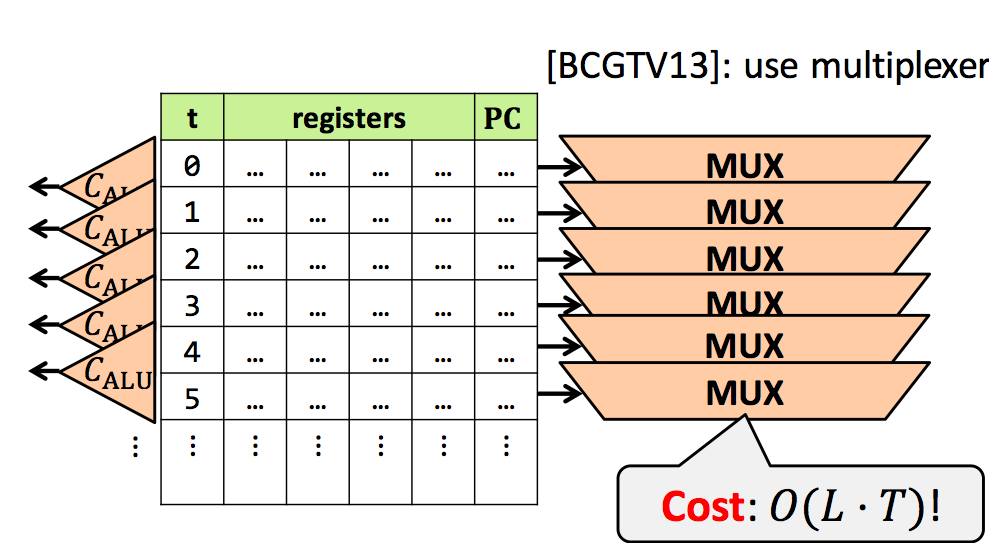 Circuit generation
14
Approach
CPU operation states (registers S and instruction I) 
Trace = (S1, I1, … ST, IT)
Non-deterministic rounting
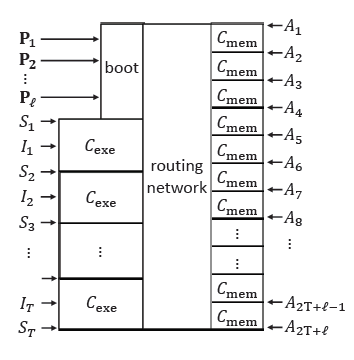 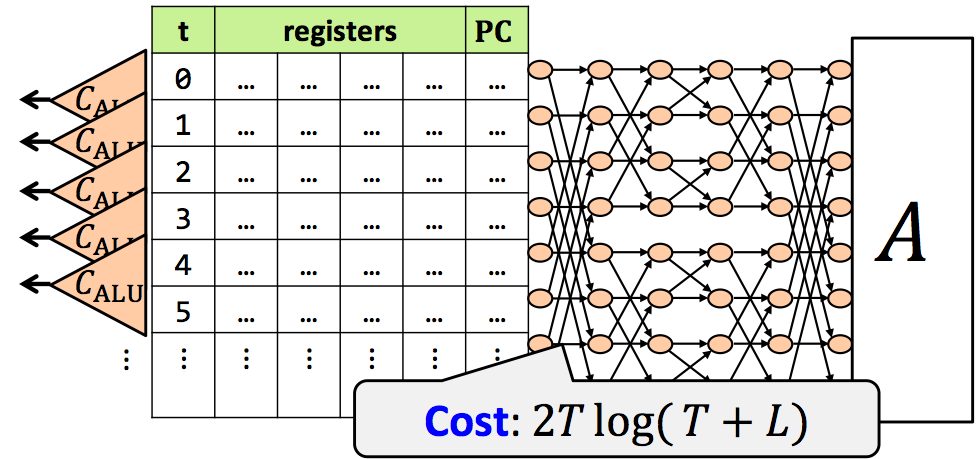 SNARK for circuit
15
Tailored implementation of underlying components
Finite-field arithmetic, elliptic-curve group arithmetic, pairing-based checks, and so on

Performance
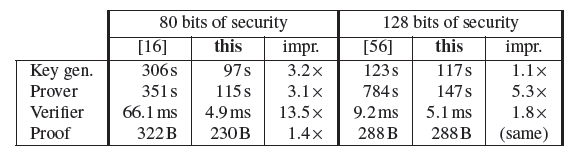 Evaluation
16
Circuit generator
Additive dependence of program size
Most gates dedicated to check execution
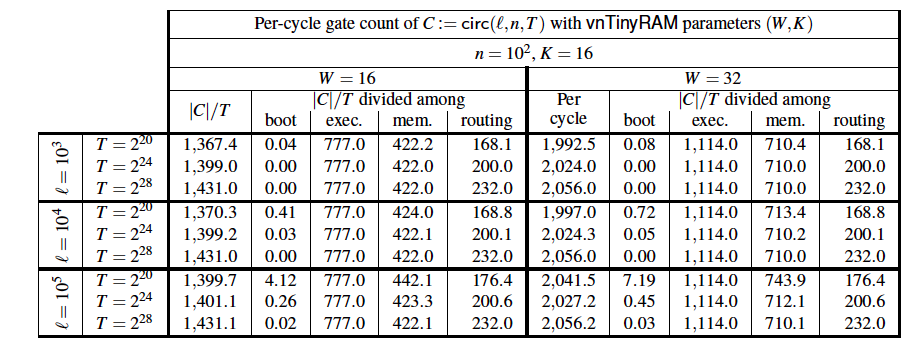 Evaluation
17
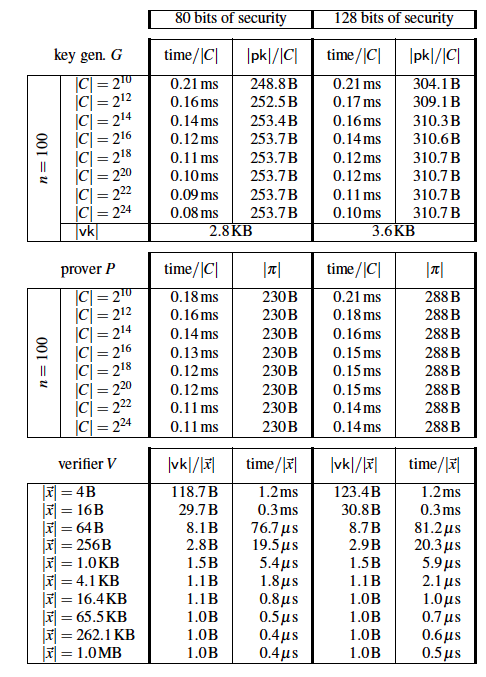 SNARK
Low time consumption per gate
Small proof/key size
Comparison
18
Pinocchio: Nearly Practical Verifiable Computation
Similar proof tool chain workflow
Constant proof size
Circuit generation: program analysis
Restrict loop iteration bounds and memory accesses to be known at compile time
Good for circuit-like routines
Bad for memory intensive programs
Comparison
19
Pantry: Verifying computations with state
Re-implemented protocol in “Pinocchio”, allow data dependent memory access
Extend verifiable map-reduce framework
Gate consumption is high for memory accesses
Also rely on program analysis
Comparison
20
TRUESET: Faster Veriﬁable Set Computations
Mixture arithmetic gates and set gates
Specialized in set operation (SQL subset)
Intersection, union and set difference
Input specific runtime
Thank you
21
Question & answer